INFECCIONES RESPIRATORIAS EN EL PACIENTE PEDIÁTRICO
María José Comino Monroy
Pediatra EBAP ZBS Posadas
Infección respiratoria de vías altas
Infección banal más frecuente en la edad pediátrica cursa con inflamación de la mucosa respiratoria desde la nariz a los bronquios
Etiología viral más frecuente Rinovirus, Haemophilus, Influenza y Parainfluenza
Clínica: Obstrucción nasal, rinorrea, tos y fiebre.
Diagnóstico:Clínico sin necesidad de PC
Tratamiento
Lavados nasales con suero fisiológico o hipertónico antes de las comidas y del sueño+/- aspiración de secreciones.
Elevar cabecero de la cama 30º
Fraccionar tomas
Hidratación abundante
Si fiebre antitérmicos
Los antitusígenos y los mucolíticos no han demostrado eficacia y no están indicados para el tratamiento de la IRVA.
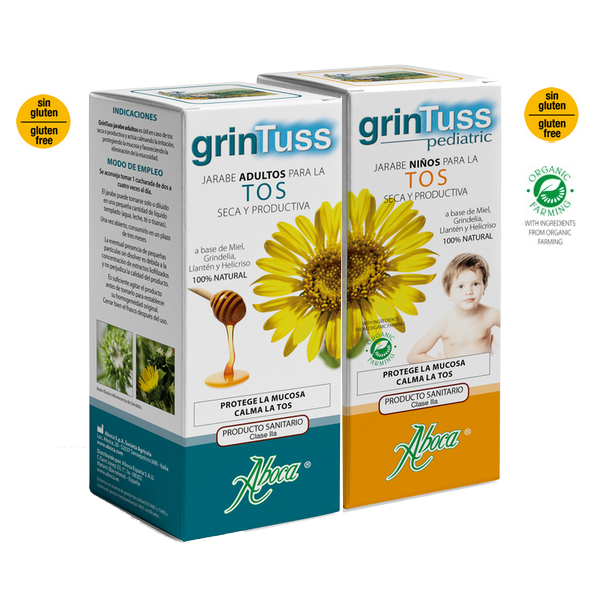 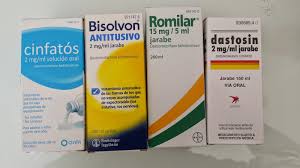 La vida real…
Antitusígeno
-Romilar (Dextrometorfano) 1gota/kg por la noche
-Flutox (Cloperastina) <6años=2,5ml >6años=5ml
-Bisolbon, codeisan (codeína) no en <12años
-Tuscalman (noscapina)jarabe o supo 
-Grintuss jarabe (natural).
Mucolítico
-Flumil (acetilcisteina) 100mg/8horas
-Mucosan (Ambroxol) <5años 2,5ml >5años 5ml cada 12horas
-Acthitiol (Carbocisteina)<5años 300mg/días >5años600mg/día
Ayuda para el día a día: Antihistamínicos
Niños mayores con antecedentes de hiperreactividad bronquial: 
Zasten (Ketotifeno) >6meses: 0,5ml/kg en dos dosis
Menores de 2años con tos y rinorrea importante:
Fluidasa gotas (Mepifilina)sin edad: 3gotas/kg/días= 1gota cada 12horas.
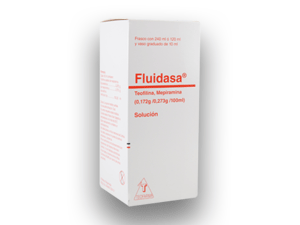 LARINGITIS
La laringitis subglótica es la infección obstructiva de la vía aérea superior más frecuente en la infancia.
Más frecuente 6 meses y 6 años. 
Etiología es viral (Parainfluenza 1 y 2).
La clínica habitual es tos ronca y disfonía, instaurándose a continuación estridor inspiratorio y dificultad respiratoria, de forma brusca en el crup o lenta en la laringitis.
 La laringitis suele ir precedida de un cuadro catarral y fiebre.
LARINGITIS
LARINGITIS TRATAMIENTO
TEP
Posición de confort-O2-Monitorización-Taussig
Taussig leve <6

Prednisona oral 1-2mg/kg (max 60mg) o Dexametasona oral 0,15mg/kg
Taussig moderado 6-8

Prednisona oral 1-2mg/kg (max 60mg) o Dexametasona iv 0,3-0,6mg/kg/dosis

Budesonida nebulizada
2mg=4ml (hasta 3ciclos)
Taussig grave>8

Dexametasona iv 0,6mg/kg/dosis

Adrenalina 1:1000
0,5ml/kg (max 5ml)
(repetir cada 90min)
Observación 2-4horas
Alta domicilio
Traslado hospital
Laringitis al alta
En laringitis aguda moderada-grave pautar prednisolona 0,15mg/kg/12 horas durante 48-72 horas. 
 Elevar cabecero de la cama, procurando un ambiente tranquilo evitando el llanto. 
 Administrar ibuprofeno como antitérmico de elección por su efecto antiinflamatorio. 
 Aumentar la ingesta de líquidos. 
 Vigilar aparición o agravamiento de signos de dificultad respiratoria. 
 En caso de síntomas leves, puede ser eficaz respirar aire frío.
BRONQUIOLITIS
La bronquiolitis es el primer episodio de infección respiratoria que asocia a la auscultación estertores, subcrepitantes o sibilantes espiratorios. 
Etiología viral (VRS, Haemophilus, rinovirus, metaneumovirus).
Cuadro clínico: tos, rinorrea, fiebre moderada y dificultad respiratoria.
Pruebas complementarias no necesarias para el diagnóstico.
Considerar realizar RX de tórax en: 
 Menores de 2 meses con fiebre > 38.5ºC 
Distress respiratorio moderado-severo y/o hipoxia importante (sat O2 < 92%)
Criterio clínico: aspecto tóxico, asimetría auscultatoria….
Leve <6
Moderado 6-10
Grave >10
Bronquiolitis. Score HSJD
Bronquiolitis tratamiento.
TEP
Posición de confort-Aspirar secreciones-O2-Monitorización-Score HSJD
HSJD <6 leve

Tto apoyo
-Lavados nasales
-Aspirar secreciones
-Incorporar cabecero de la cuna
-Fraccionar tomas
HSJD 6-10 moderado
-Prueba terapéutica con salbutamol nebulizado 0,15mg/kg (px0,03=ml min 0,25; max 1ml)

-Aerosolterapia con SSHT 3%
HSJD >10 grave

Aerosolterapia con adrenalina 1:1000 (1mg=1ml) 0,25-0,5ml/kg (max 5ml)
+
Oxigenoterapia
Ingreso

-No mejoría
-Hipoxia
-Riesgo de apnea
-<3meses
-Riesgo deshidratación
Alta domiciliaria
Observación 4horas
Bronquiolitis al alta
Aspiración de secreciones/lavados nasales con suero fisiológico. 
Tomas fraccionadas 
Elevación de la cabecera 30º al dormir. 
Evitar tabaquismo pasivo. 
 Antitérmicos si tiene fiebre 
Beta 2 inhalados solo si se ha etiquetado de “gravedad moderada” y se ha confirmado respuesta positiva. 
Antibiótico: ante condensación radiológica y parámetros analíticos de sobreinfección bacteriana. Si presentara deterioro del estado general se debe plantear ingreso hospitalario. 
 No indicar corticoides (ni sistémicos ni inhalados)
CRISIS DE ASMA
El asma es una enfermedad inflamatoria crónica de las vías respiratorias, en cuya patogenia intervienen diversas células y mediadores de la inflamación,  cursa con hiperrespuesta bronquial lo que condiciona una obstrucción variable y reversible.
CRISIS DE ASMA
Score Wood-Downes modificada por Ferrés
Leve1-3
Moderada 4-7
Grave>8
CRISIS DE BRONCOESPASMO TTO
TEP
Posición de confort-O2-Monitorización-Score W-D
CRISIS LEVE
Salbutamol:
-En cámara nº puff= p/3 (max10)

-Aerosol 0,15mg/kg=0,03ml/kg (min 0,25ml;max 1ml)
CRISIS GRAVE
+
O2 Continuo
Salbutamol continuo
Metilprednisolona iv 1-2mg/kg
Considerar sulfato de Mg (30-50mg/kg iv max 2g)
CRISIS MODERADA
+
Bromuro de ipatropio 
<10kg 125mcg
10-20kg 250mcg
<30kg 500mcg
+
Prednisolona oral
1-2mg/kg
Si respuesta parcial observación 4-6horas
Buena respuesta
Alta
UCIP
Crisis de broncoespasmo al alta
Control por su pediatra en 24- 48 horas. 
Ventolin + cámara inhalada según técnica explicada: x puff cada 4- 6 horas las siguientes 24 horas , posteriormente espaciar a cada 8 horas si el estado del niño lo permite. 
Corticoide oral durante 3- 5 días (en crisis moderadas).
Si toma budesonida o fluticasona no olvidar repasar técnica inhalación con cámara y recordar enjuague boca posterior al uso 
Si crisis asmática grave acudir a Urgencia rápidamente poniendo un puff de ventolin por minuto por el camino.
Bibliografía
Luaces Cubells Carles; Delgado Maireles M et al;Urgencias pediátricas de atención primaria en coordinación con el Hospital Sant Joan de Dèu.1ºEd.Madrid 2015.
Guía rápida de Urgencias en Pediatria,2017. Fundación de Alcorcón.
Cano Garcinuño A, et al. Prescripción de fármacos anticatarrales de uso sistémico a niños de 0-13años. Un problema no resuelto. An Pediatr (Barc). 2012